Мой знак зодиака – Лев(23 июля – 21 августа)
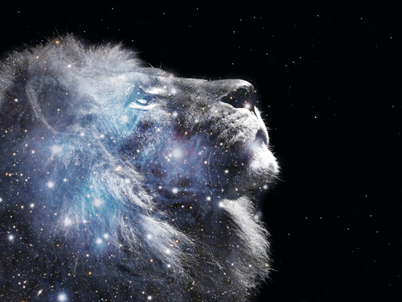 Шигарев Семён 2 «Б» класс
Созвездие Льва
Созвездие Льва -  одно из самых ярких созвездий.
Шесть ярких звезд образуют львиную голову.
Самая яркая из звезд – Регул означает собой львиное сердце.
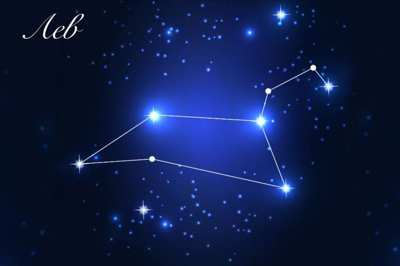 Мифы и легенды о созвездии Льва
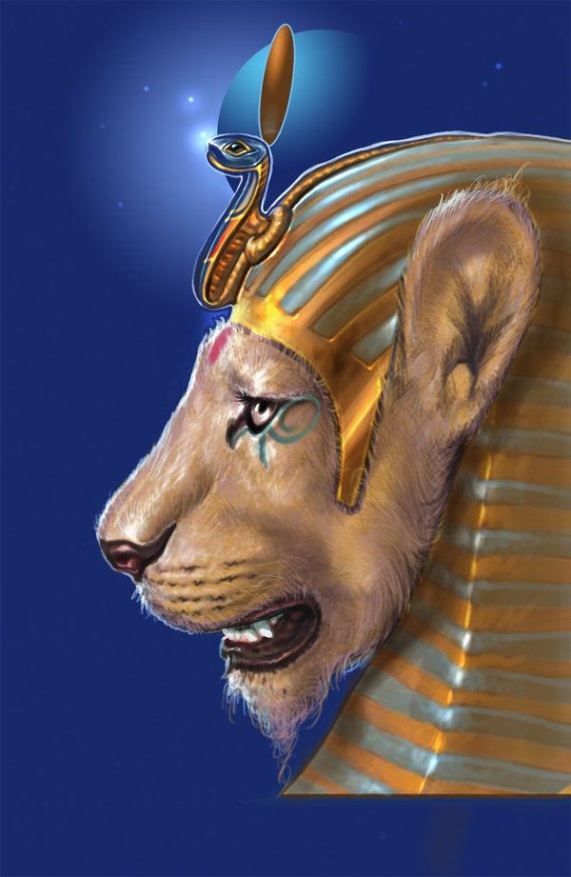 Древние египтяне верили, что под знаком Льва, рождаются самые великие правители и фараоны.
Знак зодиака - Лев
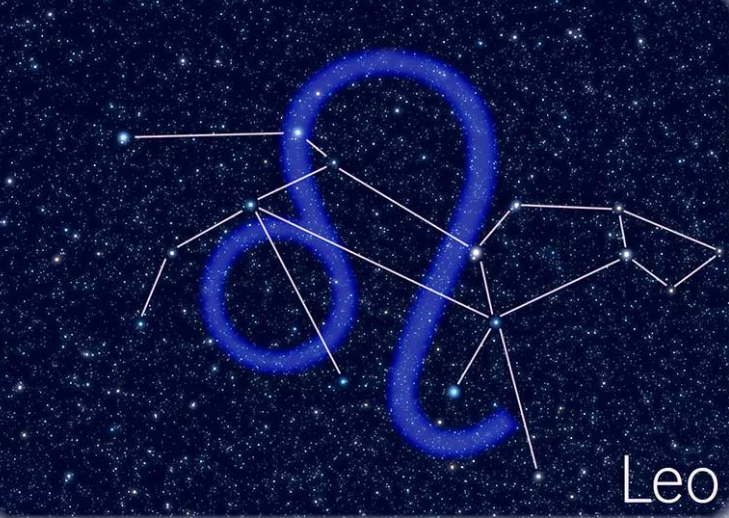 Люди, рожденные под знаком Льва, являются  лидерами. У них много друзей, потому что они щедрые и преданные.